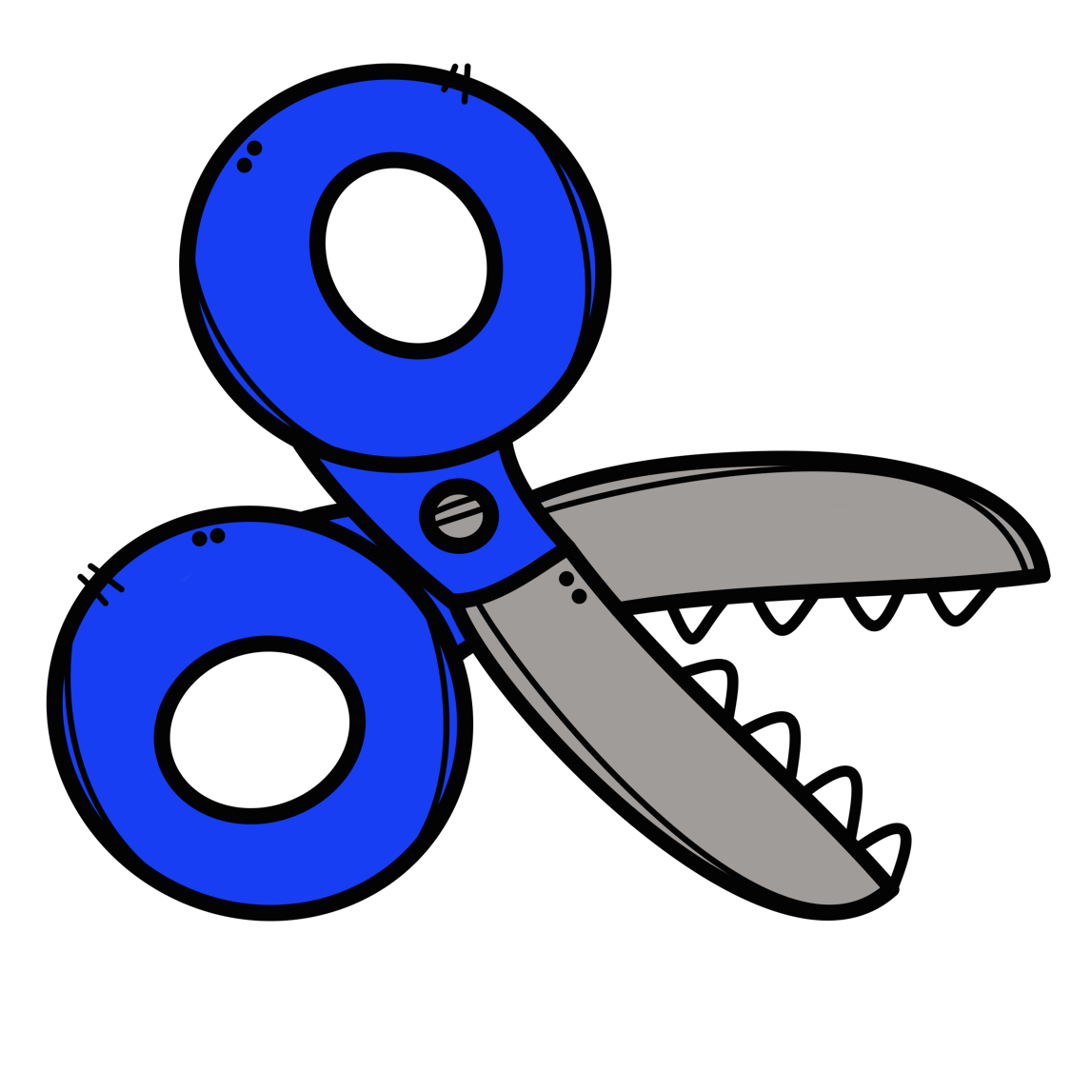 PUZZLES SILÁBICOS
CON PALABRAS TRISÍLABAS
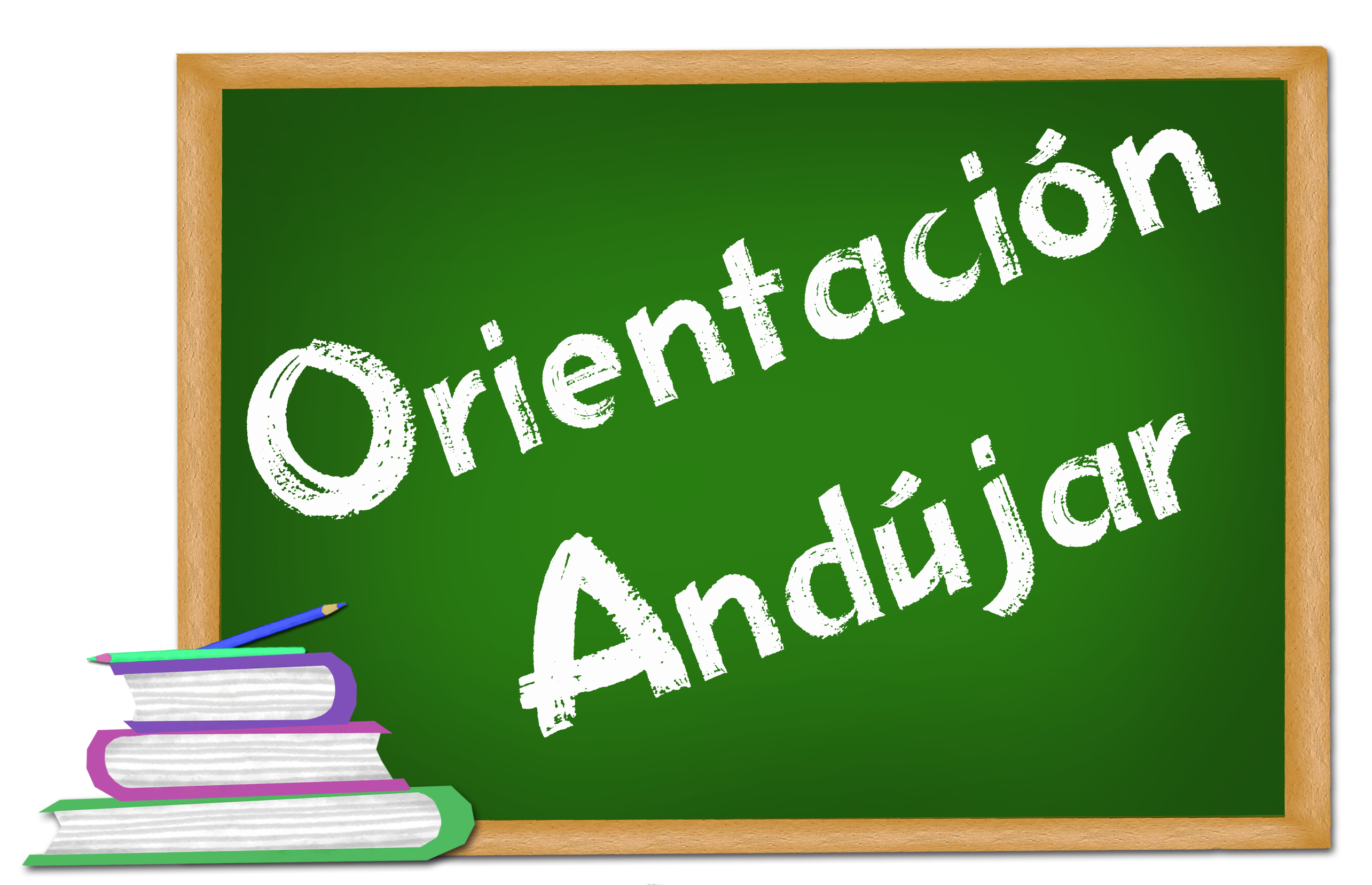 María Olivares para Orientación Andújar
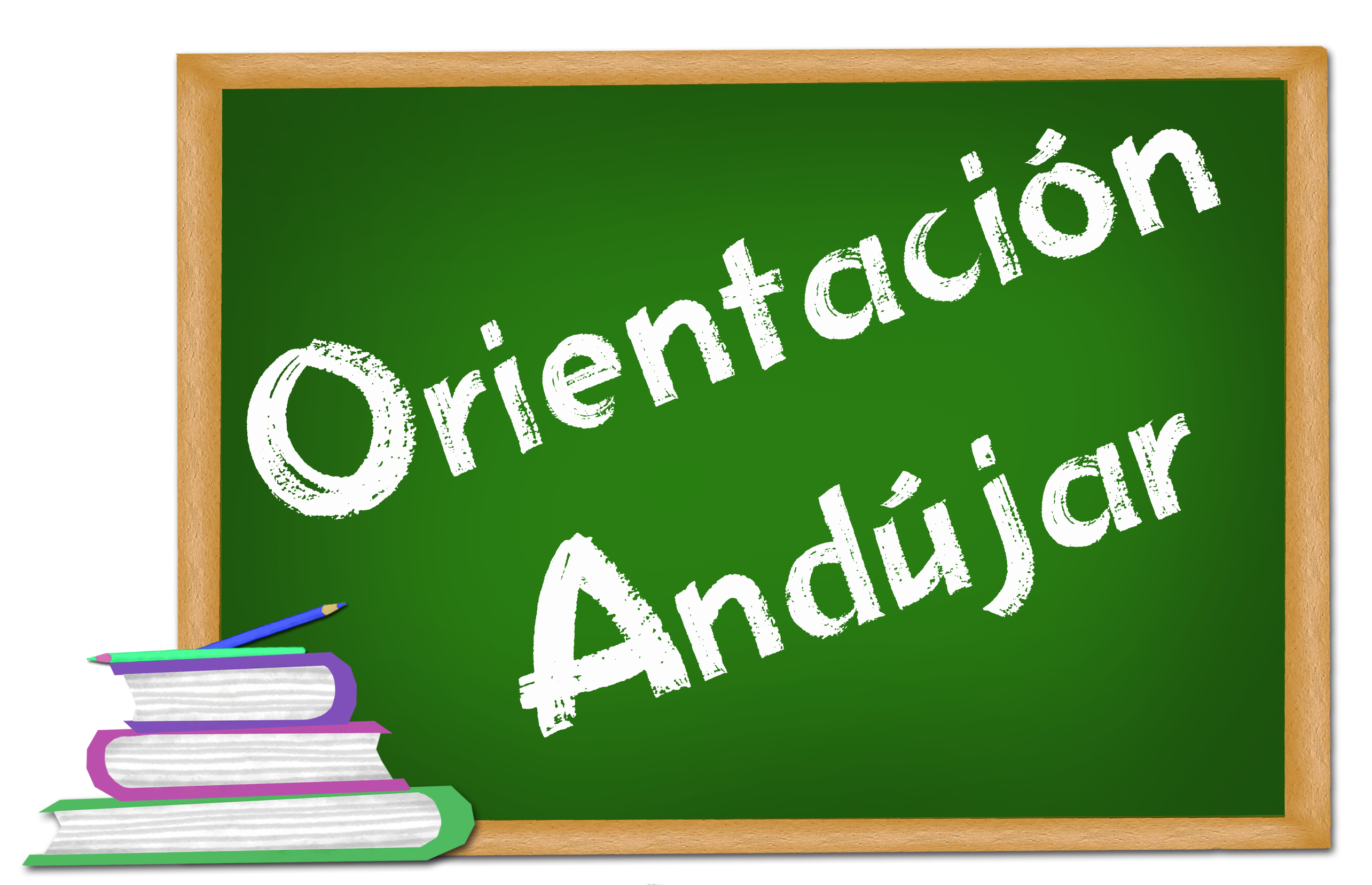 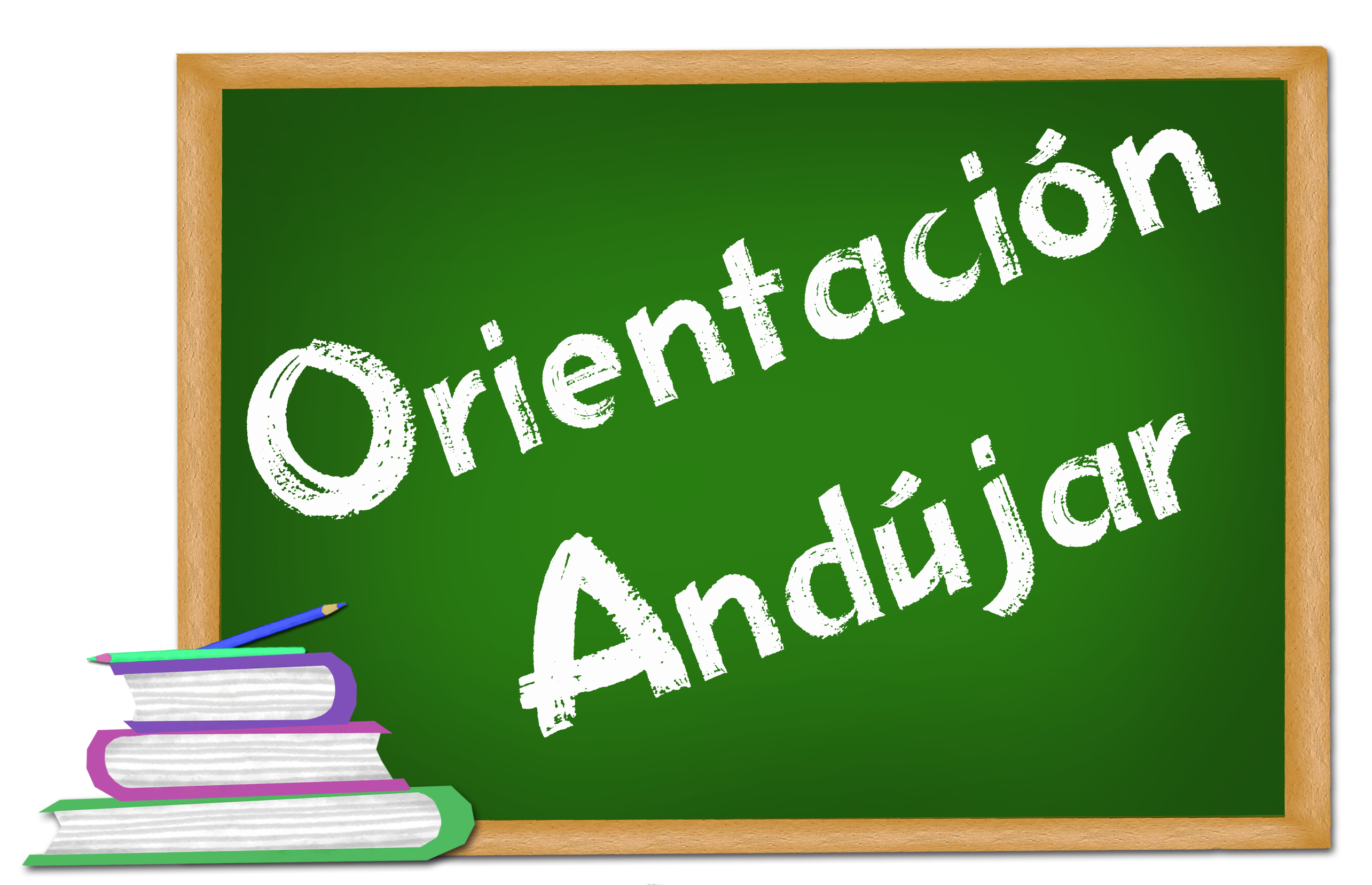